TRANSCEND Dependencies & caBIG Tools
caBIG Tools
caTissue Suite
caIntegrator & caIntegrator 2
caXchange
caAdapter
caB2B

CTMS and EDC

GForge Needs
caTissue Suite
v1.1 RC1 components
Shipping
Tracking
Multiple “Groups” and “Users”
Full API Needed
Enhanced Collection Protocol Definitions*
Specimen Protocol Consent Tracking*
Specimen Requisition & Request Tracking*
Not Grid Enabled – Do we need it?
caIntegrator and Integrator 2
Platform to access and analyze ISPY2 clinical and experimental data across multiple studies
Integration and Aggregation of biomedical research data
IHC
Gene Expression
SNP’s
Clinical Trials Data
Future Integration as architecture develops in v2
Cancer Genome-Wide Association Scan? (caGWAS)
caXchange & caAdapter
caXchange
Clinical Data Exchange system to work as a hub for exchanging trial data between applications and Systems
Data integration with CTMS systems
“Lab Viewer” *

caAdapter
Mapping service and transformation of different kinds of data sources including HL7 v3 messages
Provides Web Service Access and APIs for application integration
caB2B Overview : caGRID client
Translate genomic IDs between applications
Analyze data
Identify biospecimens and acquire clinical data
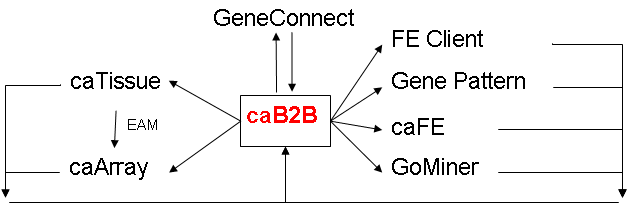 Get gene annotation
Acquire microarray data
CTMS and EDC 
Discussion & Breakdown
Integration with CTMS of choice
Management of Data